Wytyczne odnośnie rejestracji oraz licencji na rok 2025
Spotkanie z przedstawicielami WZJ
Wytyczne odnośnie rejestracji oraz licencji zawodników
Jakie licencje wystawia WZJ a jakie PZJ?
WZJ może wystawiać tylko licencję regionalną.
Dla zawodników z obywatelstwem zagranicznym wystawia się LICENCJĘ GOŚCINNĄ ROCZNĄ i wystawia ją PZJ (zabronione jest wystawianie w/w zawodnikom licencji regionalnej). Zawodnik cudzoziemiec musi posiadać m.in. zgodę swojej Narodowej Federacji Jeździeckiej na starty w danym roku na terenie Polski. WZJ MOŻE WYSTAWIAĆ TYLKO LICENCJĘ REGIONALNĄ ZAWODNIKOM Z OBYWATELSTWEM POLSKIM. 
Dla luzaków w powożeniu i lonżujących w woltyżerce licencję również wystawia tylko PZJ.
Ubezpieczenie zawodników:
W zakładce Uwagi wpisujemy do kiedy jest ważna polisa NNW.

Zgodnie z Ustawą o Sporcie z dnia 25 czerwca 2010r. (Dz.U.Nr. 127, poz. 857 z późń. zm. art. 38) ubezpieczenie musi obejmować minimum okres od 1 stycznia lub od daty wystawienia licencji do 31 grudnia bieżącego roku (roku na który wystawiana jest licencja)
Badania lekarskie zawodników:
Badania lekarskie zawodników są ważne i powinny być przeprowadzone zgodnie z zasadami określonymi w Rozporządzeniu 	Ministra Zdrowia z dnia 22 lipca 2016 r. w sprawie kwalifikacji lekarzy uprawnionych do wydawania zawodnikom orzeczeń 	lekarskich o stanie zdrowia oraz zakresu i częstotliwości wymaganych badań lekarskich niezbędnych do uzyskania tych 	orzeczeń (tekst jednolity ogłoszony obwieszczeniem Ministra Zdrowia z dnia 7 maja 2020 r. poz. 812).Orzeczenie lekarskie: 
Orzeczenie wydaje LEKARZ SPECJALISTA W DZIEDZINIE MEDYCYNY SPORTOWEJ, a w odniesieniu do zawodników niepełnosprawnych orzeczenie może wydać także lekarz specjalista w dziedzinie rehabilitacji medycznej.
W odniesieniu do dzieci i młodzieży do ukończenia 21. roku życia oraz zawodników pomiędzy 21. a 23. rokiem życia orzeczenie może wydać lekarz posiadający certyfikat ukończenia kursu wprowadzającego do specjalizacji w dziedzinie medycyny sportowej.
W odniesieniu do dzieci i młodzieży do ukończenia 19. roku życia oraz w odniesieniu do zawodników pomiędzy 19. a 23. rokiem życia orzeczenie może wydać również lekarz podstawowej opieki zdrowotnej.

Jeśli lekarz na zaświadczeniu nie wpisze daty do kiedy są ważne badania, to są one ważne równo co do dnia na 12 miesięcy od daty wystawienia.
Rejestracja zawodników:
W polu Przynależność wpisujemy skrót swojego województwa, jeżeli zawodnik zmienia klub na klub z innego województwa to należy edytować przynależność. Zawodnicy BPK mają przynależność wg miejsca zamieszkania.
Jeśli zawodnik ma licencję PZJ, to zmianę przynależności klubowej musi wykupić w PZJ.
Licencje zawodników:
Minimalny wiek zawodnika, od którego można wystawić licencję określają ściśle Regulaminy poszczególnych konkurencji. I tak dla przypomnienia obecnie wygląda to następująco: 
Ujeżdżenie - od 8 lat 
Skoki przez przeszkody - od 8 lat 
WKKW - od 11 lat 
Powożenie - od 12 lat 
Woltyżerka - od 7 lat 
Rajdy konne - od 10 lat 

Niedozwolone jest wystawianie licencji młodszym zawodnikom w danej konkurencji !!!
Klasy sportowe/ uprawnienia sportowe:
Przy nadawaniu wyższych uprawnień sportowych należy wpisać w zakładce Klasy Sportowe na jakiej podstawie są nadawana te uprawniania.

Jest różnica między uprawnieniami sportowymi, a klasami sportowymi. To co widzimy w zakładce Licencje w polu Konkurencje to są uprawnienia sportowe.

W przypadku, gdy zawodnik ma licencję PZJ, po wpisaniu podstawy nadania mu uprawnień sportowych należy przesłać maila z prośbą o zmianę licencji PZJ na adres: licencje@pzj.pl 

Zabronione jest zmienianie przez WZJ uprawnień na licencji PZJ.
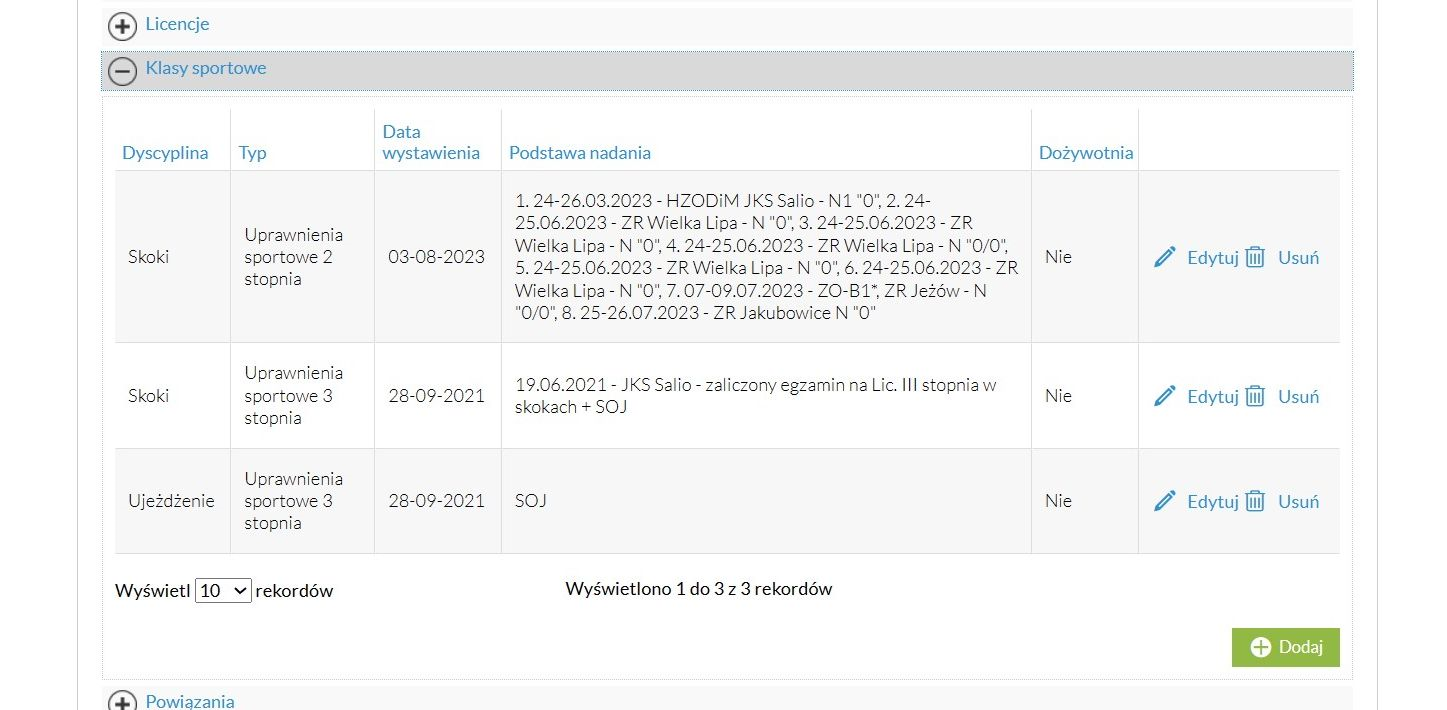 Klasy sportowe/ uprawnienia sportowe:
Klasy sportowe (poza mistrzowską i międzynarodową) zachowują ważność od dnia uzyskania normy do końca następnego roku kalendarzowego.

Jest to szczególnie ważne w przypadku konkurencji ujeżdżenia, ponieważ posiadanie tylko aktualnej I klasy sportowej w ujeżdżeniu warunkuje uprawnienia sportowe I stopnia na licencji. Jeśli zawodnik ponownie nie wypełni norm, które pozwolą mu na odnowienie I klasy sportowej po wygaśnięciu jej ważności, stopień jego uprawnień w ujeżdżeniu spada o oczko niżej, czyli do II stopnia.

Srebrna odznaka daje w ujeżdżeniu uprawnienia sportowe III stopnia.
Uprawnienia sportowe:
Wszystkie osoby posiadające aktualną licencję instruktora szkolenia podstawowego PZJ mogą otrzymać uprawnienia sportowe III stopnia w konkurencji ujeżdżenia, skoków oraz rajdów długodystansowych.

Instruktorzy sportu i trenerzy z aktualną licencją PZJ mogą otrzymać uprawnienia sportowe II stopnia w konkurencji ujeżdżenia, skoków oraz rajdów długodystansowych.
Szkoleniowiec zawodników:
Dla wszystkich niepełnoletnich zawodników w zakładce Powiązania -> Aktualny trener dodajemy trenera zawodnika. Trenera wybieramy z listy osób mających uprawnienia szkoleniowca PZJ.
Pozostałe uwagi:
Jak wpisujemy licencję na przyszły rok jeszcze w tym roku, to należy edytować datę i wpisać od 01.01.2025 do 31.12.2025.

Przy każdym zawodniku uzupełniamy pole telefon komórkowy oraz adres email. 

Nie używamy Caps Lock.
Wytyczne odnośnie rejestracji oraz licencji koni
Paszport konia:
Odróżnianie numerów paszportów urzędowych od numerów przyżyciowych (UELN).


Legenda:
    numer paszportu
    numer UELN
    numer mikrochipa
Paszport konia:
Paszport konia:
Rejestracja konia:
Rejestrowanie konia tylko na właściciela wpisanego do paszportu przez związek hodowców koniowatych uznany do prowadzenia księgi hodowlanej koni danej rasy. Np. regionalne oddziały Polskiego Związku Hodowców Koni, Polish Jockey Club, Trakeński Związek Hodowców Koni.

Mówi o tym Ustawa o Systemie Identyfikacji i Rejestracji Zwierząt z dnia 04.11.2022 wraz ze zmianami (Obwieszczenie Marszałka Sejmu Rzeczpospolitej Polskiej z dnia 02.08.2023).

Umowa kupna-sprzedaży nie daje nam możliwości zarejestrowania konia na nowego właściciela, tylko wpis w paszporcie z danymi właściciela potwierdzony np. przez OZHK.

Rejestrowanie konia tylko na podstawie paszportu urzędowego, może być scan paszportu, ale nie może być sam druk rejestracji.
Uzupełnianie numerów UELN:
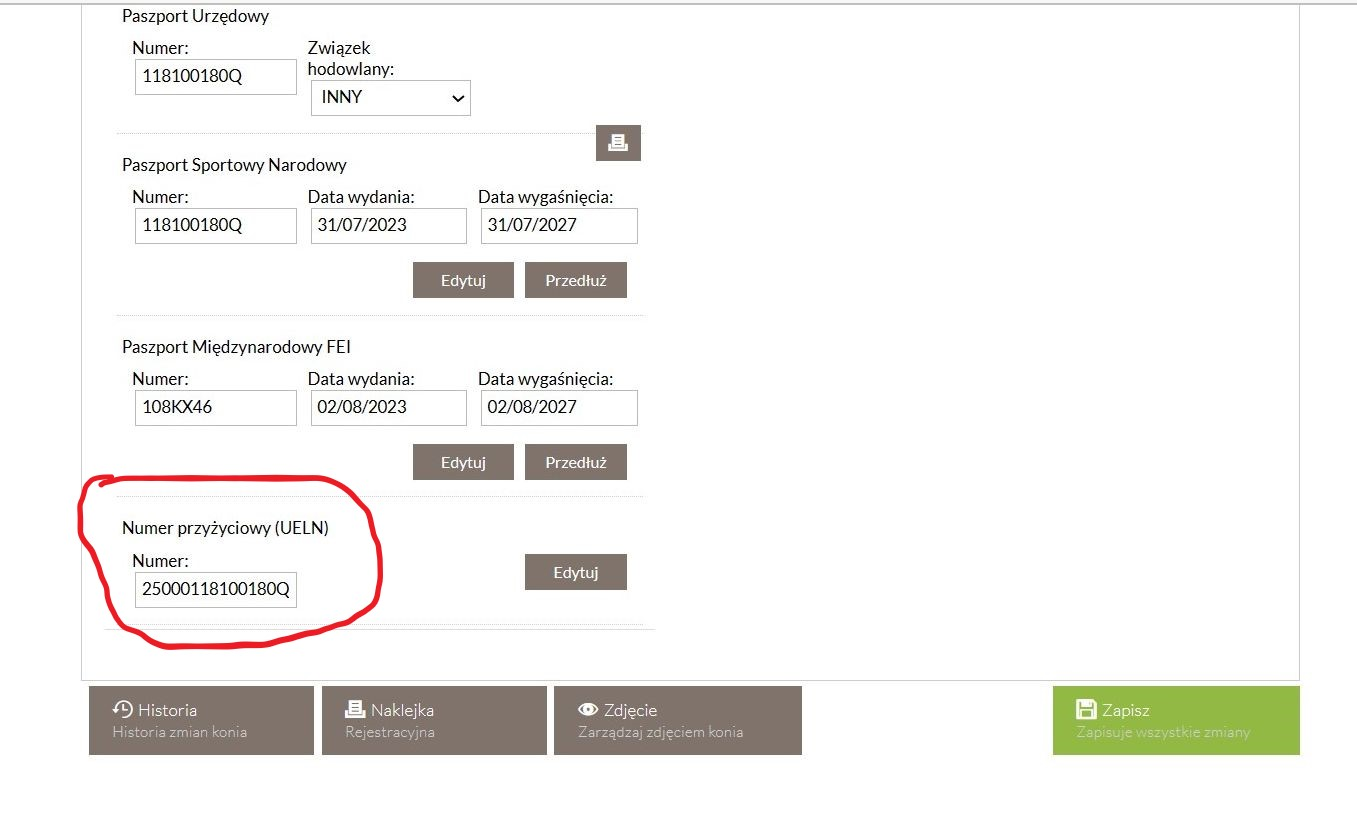 Uzupełnianie numerów microchipów:
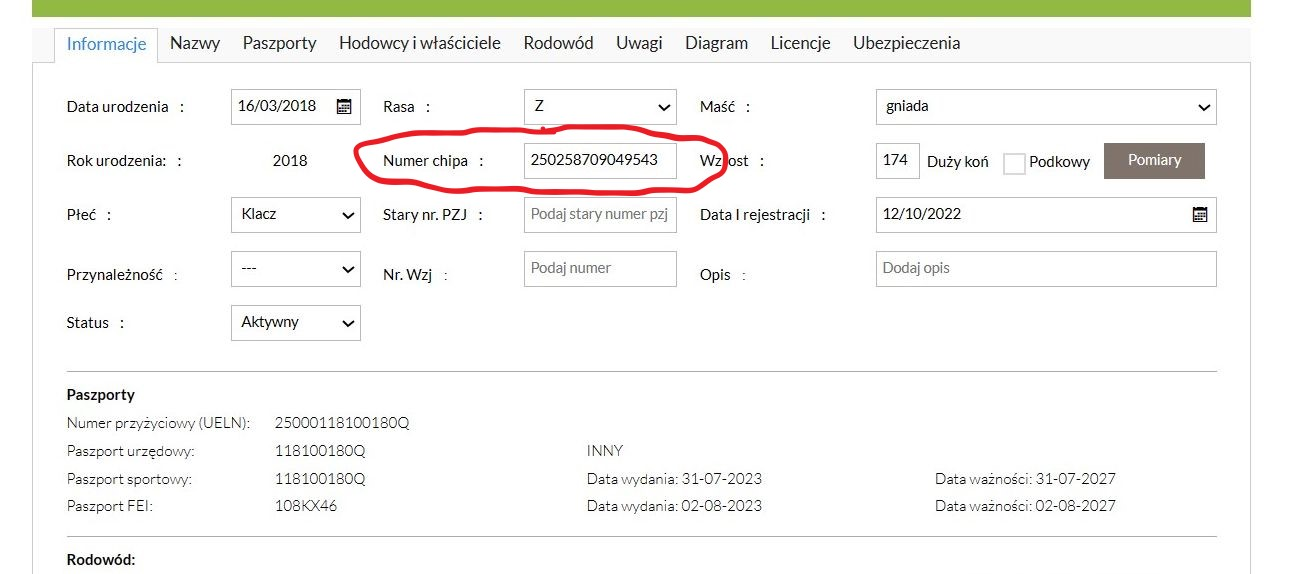 Uzupełnianie pełnych rodowodów:
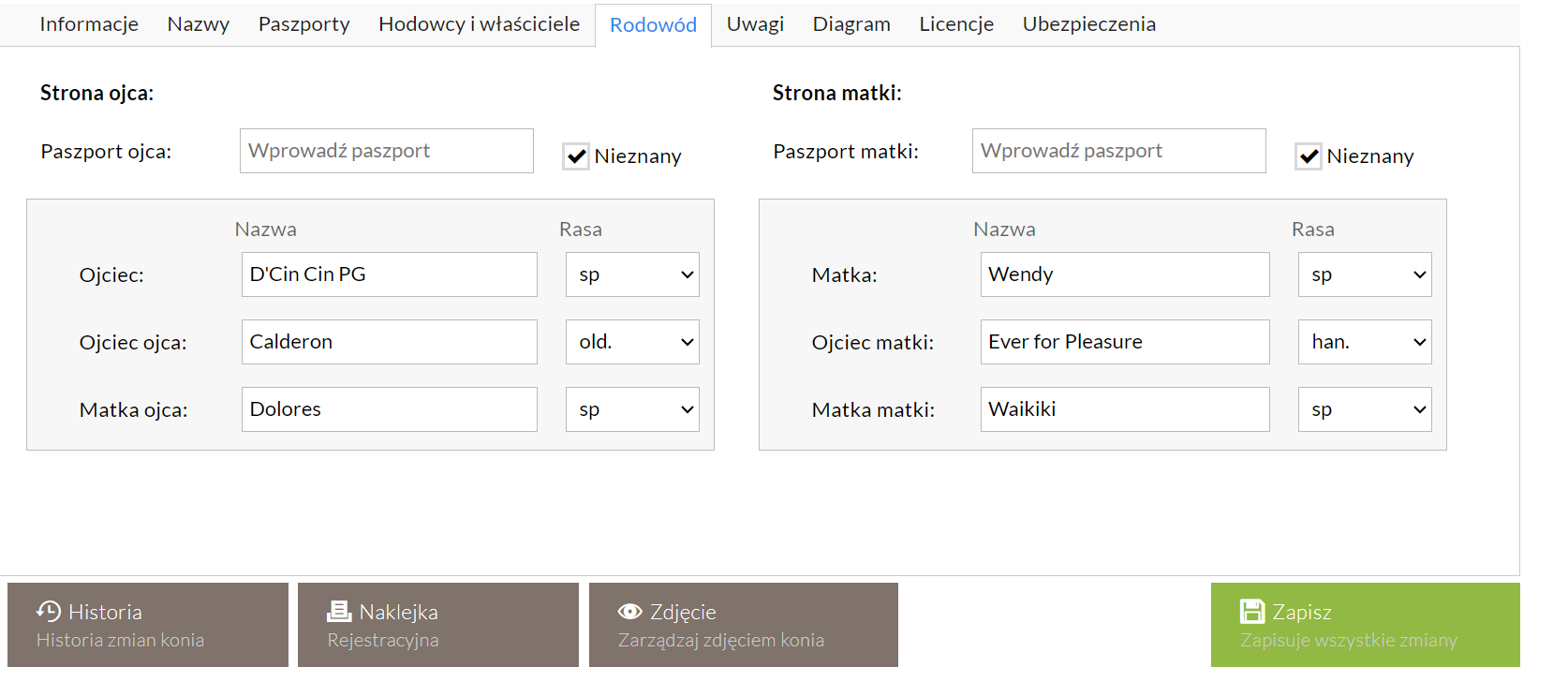 Właściciel oraz hodowca konia:
Jeśli koń ma licencję PZJ, to zmiana właściciela musi być wykupiona w PZJ.

Zmiana właściciela poprzez ikonę: „Zmień”, a nie usunięcie poprzedniego właściciela i nadpisanie danymi nowego.

Dodawanie nowych właścicieli, gdy jest to osoba fizyczna, jako Osobę obowiązkowo z NUMEREM PESEL, a gdy jest to firma, jako Instytucję z numerem NIP lub REGON.

Wpisywanie kompletnej nazwy hodowcy: imienia i nazwiska lub nazwy firmy.
Zmiana właściciela konia:
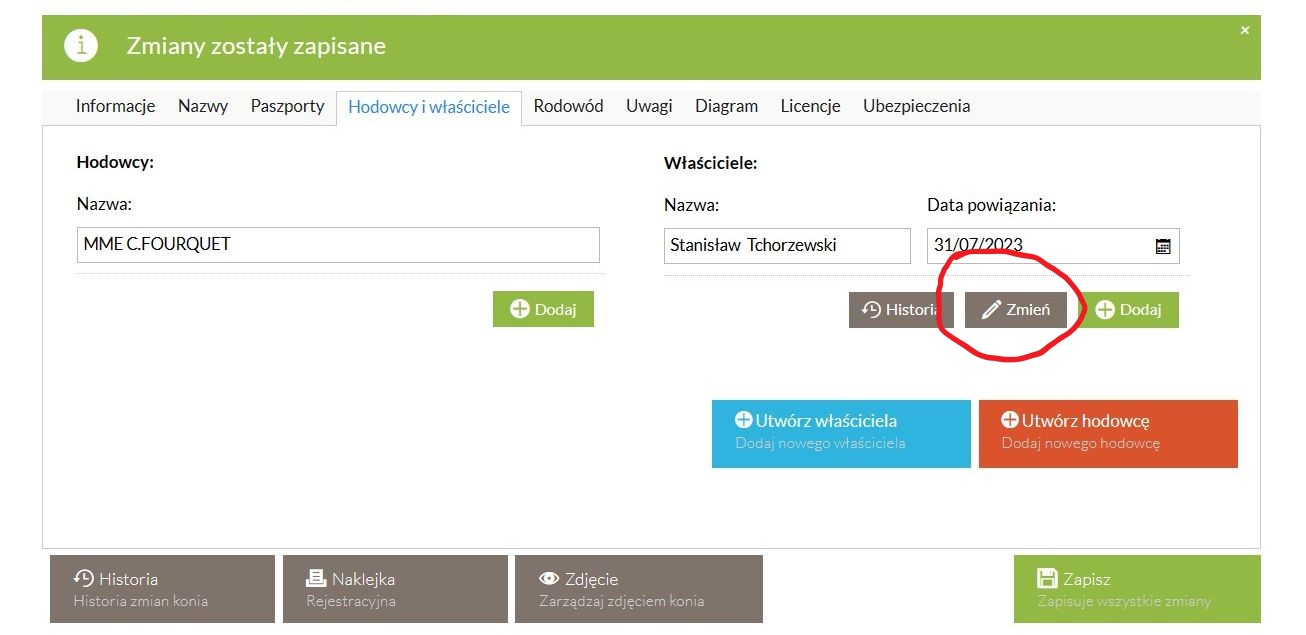 Pozostałe uwagi:
Wpisywanie obu nazw (imion konia): urodzeniowej (nazwa pierwotna) i aktualnej, o ile koń obie posiada.

Przykładanie większej uwagi przy rejestracji koni do tego, aby nie powielać rekordów w systemie - konieczność sprawdzania dodawanego konia np. po imieniu, numerze paszportu.

Jak wpisujemy licencję na przyszły rok jeszcze w tym roku, to należy edytować datę i wpisać od 01.01.2025 do 31.12.2025.
Nie używamy Caps Lock.